EJERCICIO DE PERSPECTIVA ISOMETRICA  1
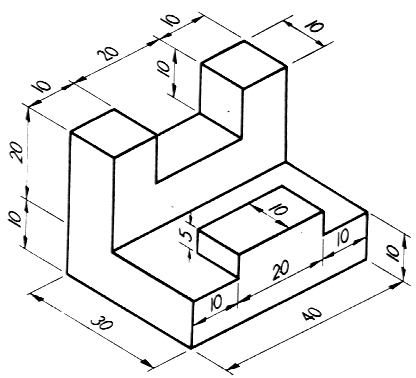 EJERCICIO DE PERSPECTIVA ISOMETRICA  2
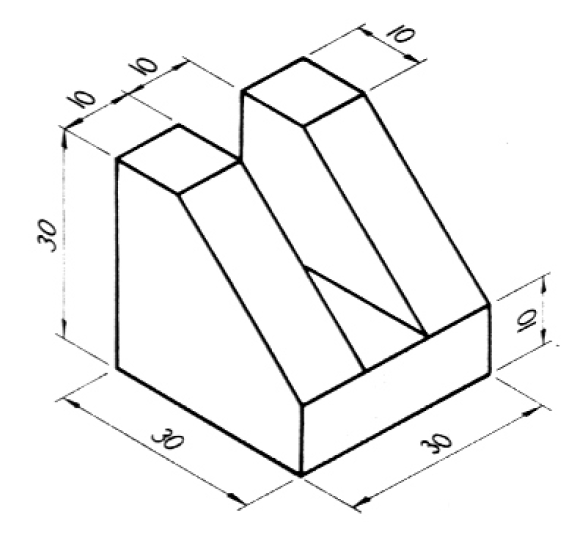 EJERCICIO DE PERSPECTIVA ISOMETRICA  3
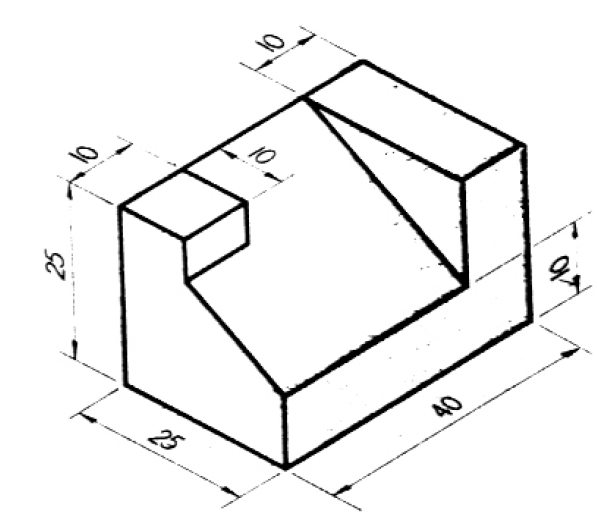 EJERCICIO DE PERSPECTIVA ISOMETRICA  4
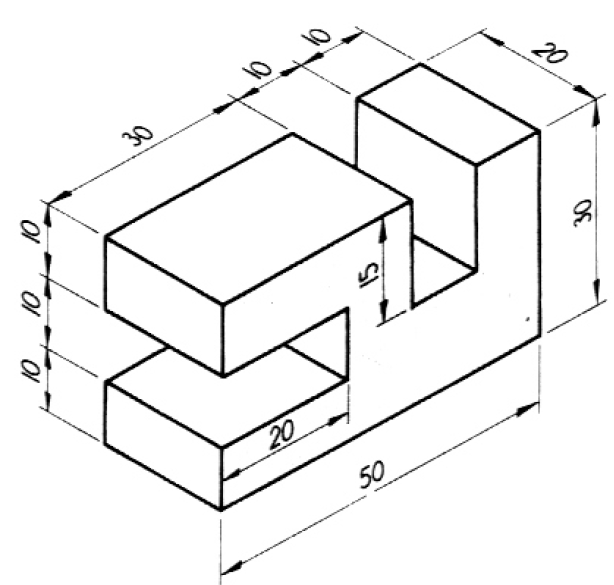 EJERCICIO DE PERSPECTIVA ISOMETRICA  5
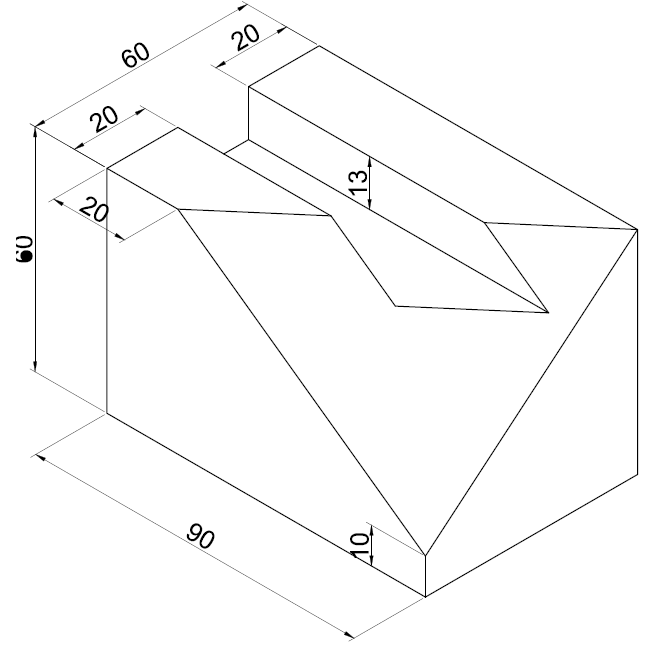 EJERCICIO DE PERSPECTIVA ISOMETRICA  6
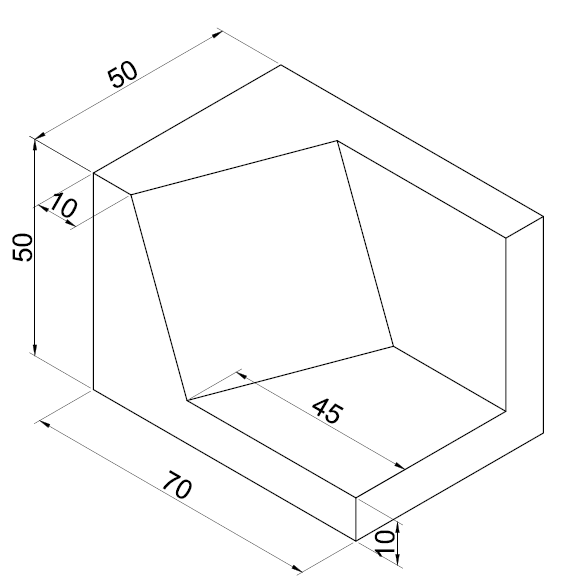 EJERCICIO DE PERSPECTIVA ISOMETRICA  7
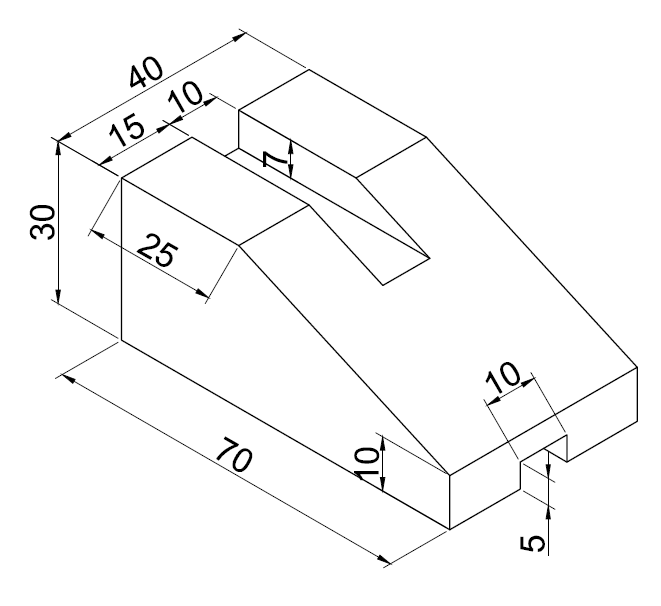